Brutto
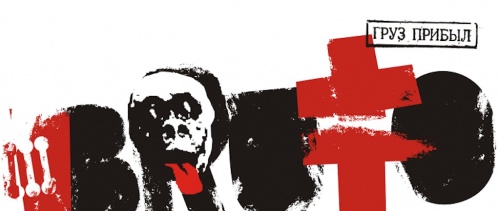 Історія створення
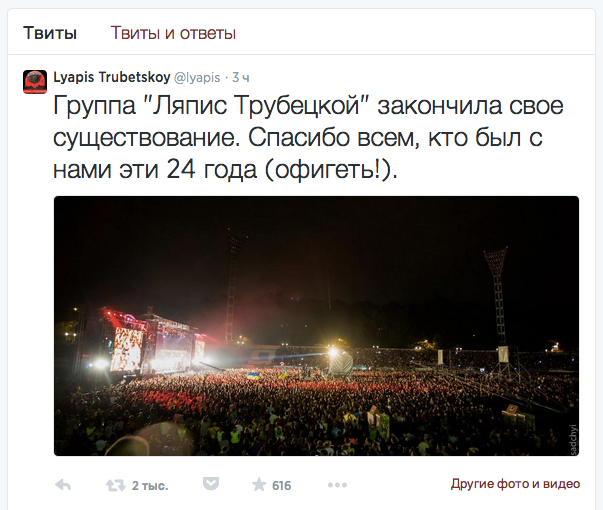 BRUTTO — панк-рок-гурт колишнього вокаліста гурту «Ляпис Трубецкой» Сергія Міхалка, заснована ним після припинення існування колективу «Ляпис Трубецкой». Про створення проекту оголошено 1 вересня 2014 року
Склад гурту на момент заснування остаточно не сформований, однак відомо, що до складу нового гурту не ввійшли три колишніх учасники колективу Ляпис Трубецкой — вокалістПавло Булатніков, гітарист Руслан Владико та барабанщик Олександр так як зайняті власним проектом під назвою Trubetskoy.
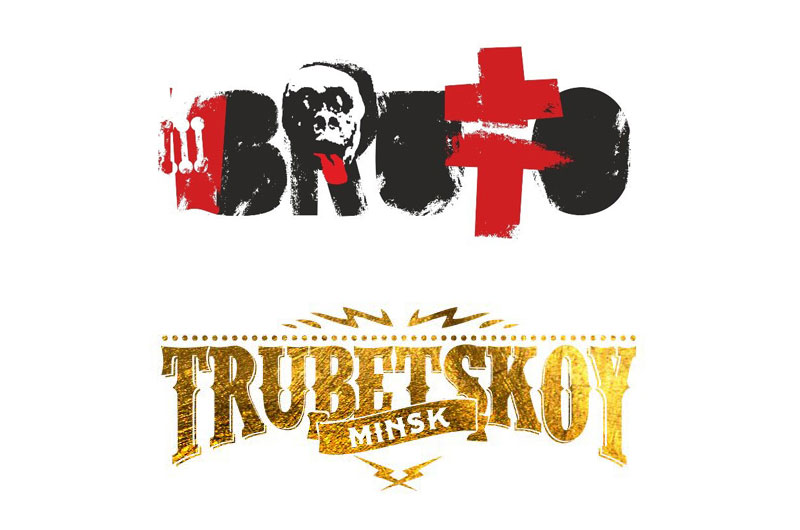 На офіційному сайті гурту музиканти позиціонують себе як:
Бригада революційного угару та творчого опору імені Орнелли Мутті. Стиль art-brut, хіт-кор, панковський пауер-ліфтинг для дітей та божевільних! Ми музичнмий найк та поетична ІКЕА. Простота! Гарантія! Якість! Нам ніколи писати замудруваті тексти та робити складні аранжування
Основна інформація
Жанр-Панк-рок
Роки -2014 і  дотепер 
Країна- Білорусь
Звідки-Мінськ
Мова- білоруська, російська, англійська
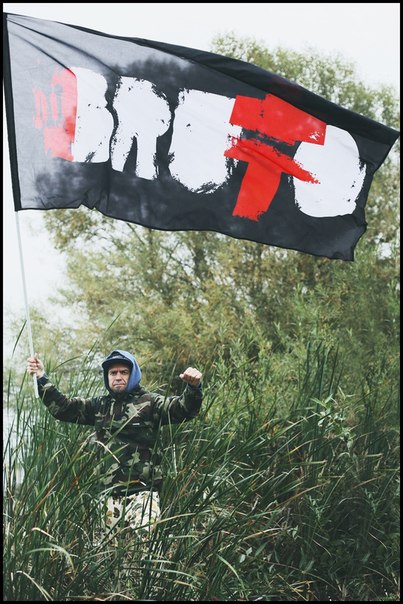 Склад
Міхалок Сергій — вокал (2014—дотепер)
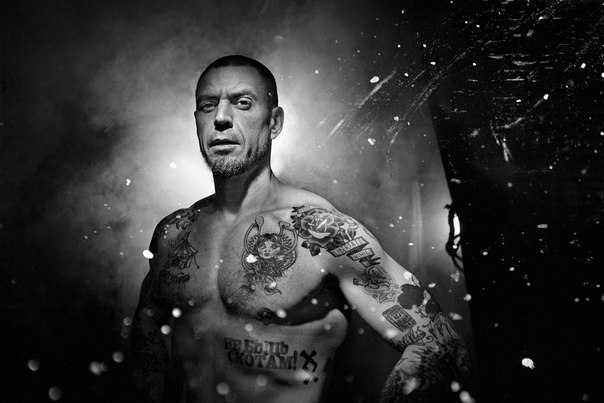 Віталій Гурков — вокал
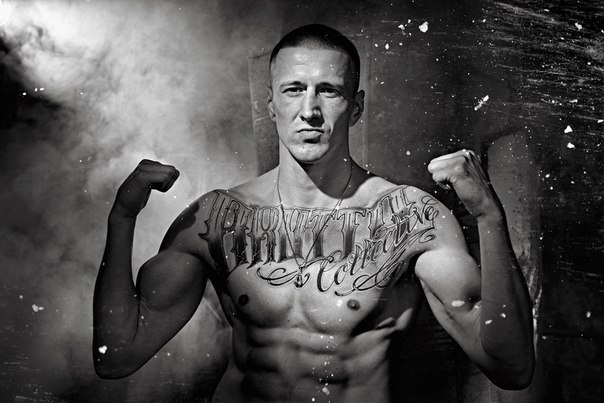 Денис Стурченко — бас-гітара
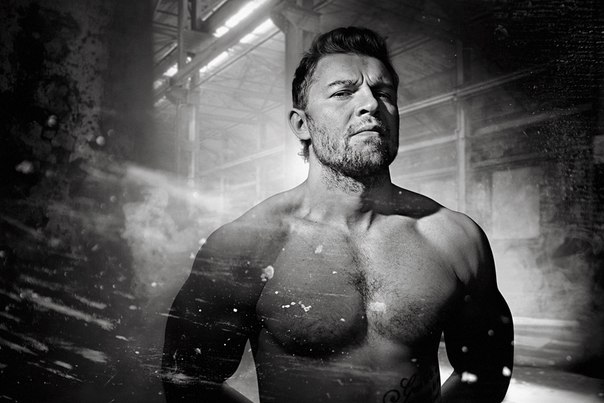 Денис Шуров — Ударні
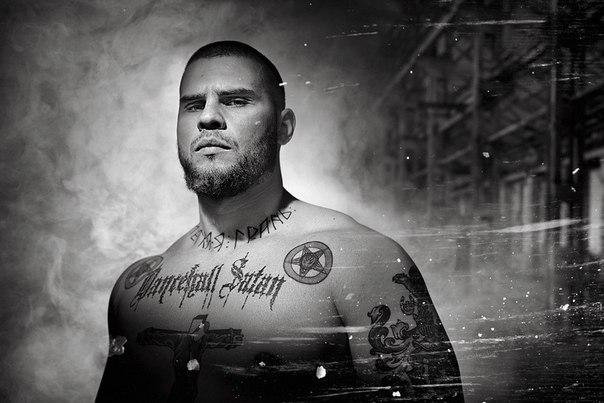 В12 вересня 2014 року вийшов перший альбом “Underdog”
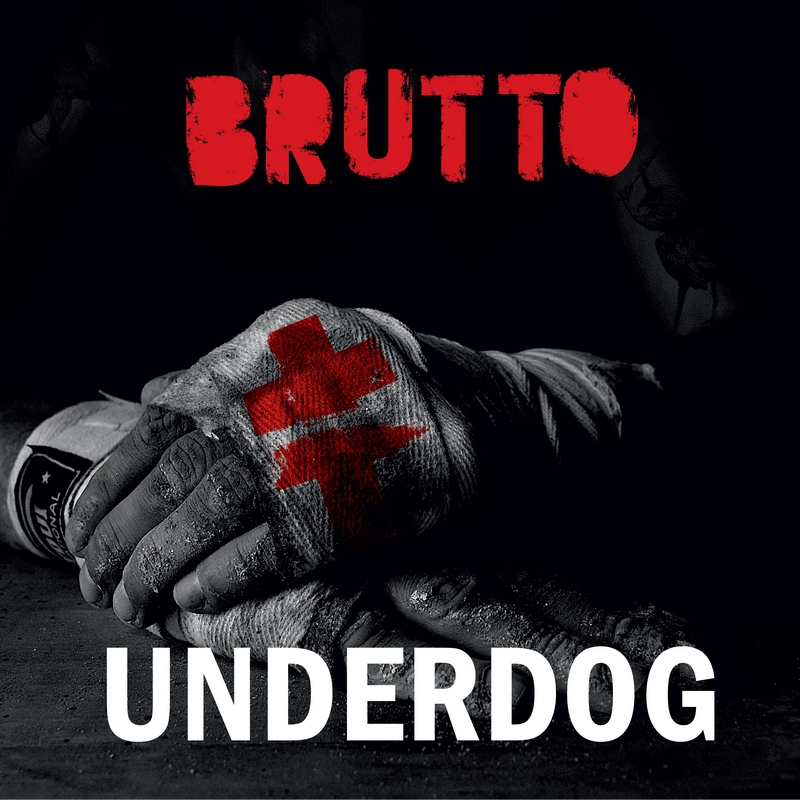 У альбом ввійшли: 
BRUTTO (1 вересня 2014 року)
Underdog (9 вересня 2014 року)
Гири(12 вересня 2014 року)
Наша возьме(12 вересня 2014 року)
Веселей(12 вересня 2014 року)
Мяч(12 вересня 2014 року)
I Get Wet(12 вересня 2014 року)
Гарэза(12 вересня 2014 року)
Регби(12 вересня 2014 року)
The Chauffeur(12 вересня 2014 року)
Дворняги(12 вересня 2014 року)
Труд(12 вересня 2014 року)
Група ще не давала концерту , але вже спланований великий тур групи!!
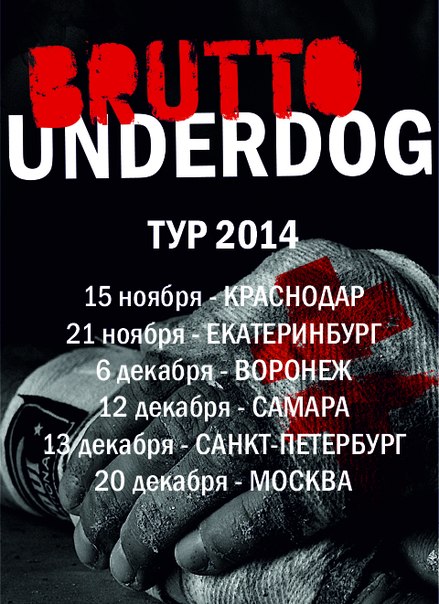 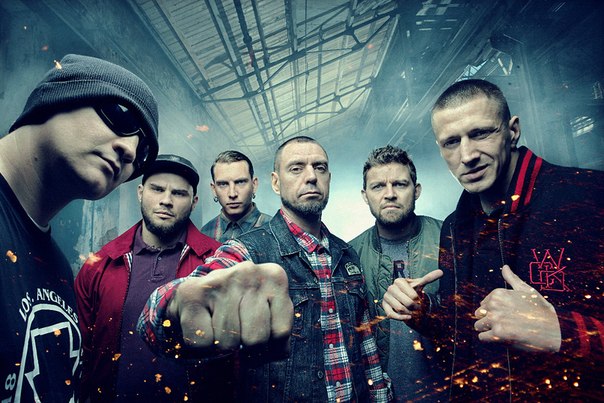 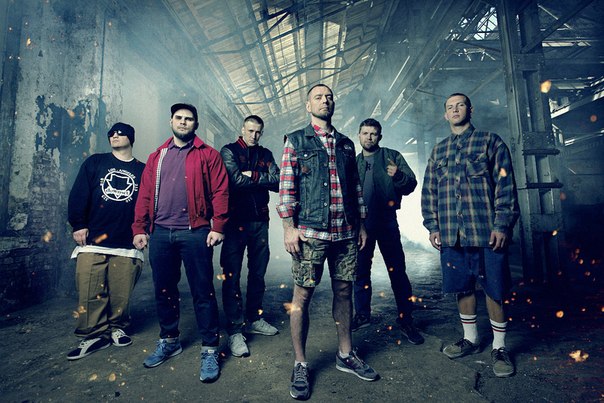 Зйомки кліпу “Дворняги”
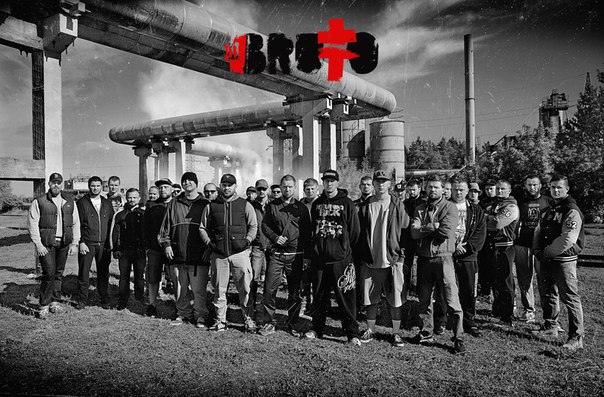 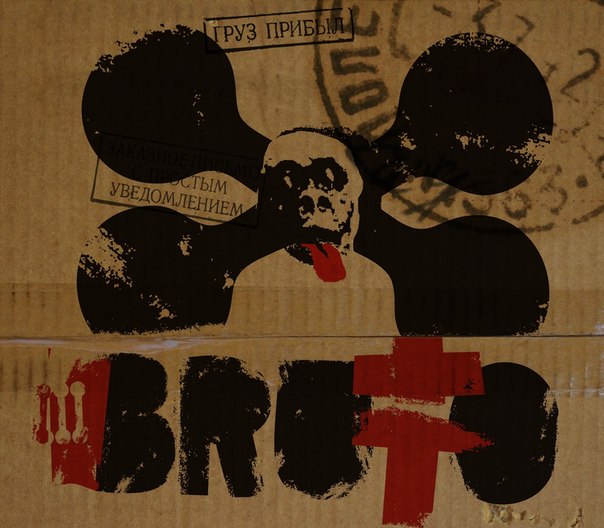